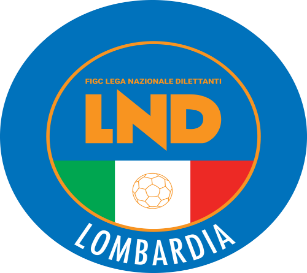 Procedure di tesseramento dei calciatori minori per la Stagione Sportiva
 2019/2020
SOMMARIO
Legge Ius Soli Sportivo
 
Legge Bilancio 2018

Art. 19 Regolamento FIFA
Legge IUS SOLI
La legge Ius Soli sportivo si applica ai minori non italiani che risultano regolarmente residenti in Italia da un periodo antecedente al decimo anno di età.
Legge IUS SOLI
Dematerializzazione documenti e autorizzazione ufficio tesseramento regionale tramite area società LND
INSERIMENTO PRATICHE DI QUESTO TIPO TRAMITE AREA SOCIETA’
Legge di Bilancio 2018 n. 205 del 27/12/2017
La legge di bilancio 2018 si applica a tutti i calciatori minorenni sopra i 10 anni non italiani che siano iscritti da almeno un anno alla data del tesseramento ad una qualsiasi classe dell’Ordinamento Scolastico Italiano
DALLE STAGIONE 2019/2020 queste pratiche passano sotto competenza FIGC Roma attraverso un nuovo portale
Legge di Bilancio 2018 n. 205 del 27/12/2017
NUOVO PORTALE UFFICIO TESSERAMENTO FIGC
* N.B. Vanno consegnati i certificati di iscrizione scolastica dell’anno precedente e dell’anno in corso al momento del tesseramento
INSERIMENTO PRATICHE DI QUESTO TIPO TRAMITE portaleservizi.figc.it
Art. 19 FIFA
L’art. 19 FIFA vale per tutti i calciatori che non rientrano negli altri due casi (IUS SOLI e Legge di Bilancio 2018).

L’art.19 prevede le sotto indicate eccezioni:
ART. 19.2 A (il calciatore si trasferisce al seguito dei genitori per motivi non legati al calcio)
ART.19.2 B (il calciatore ha 16/18 anni e il trasferimento avviene all’interno della UE/EEE)
ART. 19.2 C (il calciatore vive in una località ubicata in una distanza massima di 50 km dal confine nazionale e la società all’interno della federazione confinante si trova altresì a 50 km di distanza dallo stesso confine)
ECCEZIONE GIURISPRUDENZIALE (il calciatore risiede da più di 5 anni sul territorio italiano)
Art. 19 FIFA
Società dilettantistiche e  Società professionistiche
Tutti i documenti relativi alle varie eccezioni li troverete allegati di seguito con le specifiche per ogni caso previsto per ogni eccezione.Il tesseramento, sia nel caso in cui il giocatore sia precedentemente stato tesserato all’estero oppure che non abbia mai giocato all’estero, sarà di competenza dell’ufficio tesseramento centrale della F.I.G.C. Roma tramite il nuovo portale FIGC
INSERIMENTO PRATICHE DI QUESTO TIPO TRAMITE portaleservizi.figc.it
Schema riassuntivo
ETÀ DEL CALCIATORE
N.B. Per i giocatori che arrivano in Italia con i genitori e con documentazione in regola si consiglia in via preferenziale l’utilizzo dell’ART. 19 FIFA
MINORE DI 10 ANNI
MAGGIORE DI 10 ANNI
IUS SOLI SPORTIVO
(COMPETENZA COMITATO)
INSERIMENTO PRATICHE AREA SOCIETA’ LND
RISIEDE IN ITALIA DA PRIMA DEL 10° ANNO DI ETA’?
Sì
ECCEZIONI ART. 19 FIFA (COMPETENZA TESSERAMENTO FIGC ROMA) INSERIMENTO PRATICHE portaleservizi.figc.it
NO
NO
LEGGE DI BILANCIO 2018 
(COMPETENZA TESSERAMENTO FIGC ROMA) INSERIMENTO PRATICHE portaleservizi.figc.it
E’ ISCRITTO A SCUOLA DA ALMENO 1 ANNO?
Sì
SCHEMA RIASSUNTIVO COMPETENZA PRATICHE
TESSERAMENTO CALCIATORI MINORENNI STRANIERI CON IUS SOLI SPORTIVA 
(N.B. TUTTI GLI STRANIERI SOTTO I 10 ANNI POSSONO ADERIRE ALLA IUS SOLI SPORTIVA)
PRIMO TESSERAMENTO STRANIERI CALCIATORI MINORENNI SOPRA I 10 ANNI ART.19 FIFA
PRIMO TESSERAMENTO DI CALCIATORI MINORENNI ITALIANI NON PROVENIENTI DA FEDERAZIONE ESTERA
PRIMO TESSERAMENTO STRANIERI SOPRA I 10 ANNI SECONDO LEGGE DI BILANCIO 2018
RINNOVI TESSERAMENTI ITALIANI E STRANIERI
PRIMO TESSERAMENTO GIOCATORI STRANIERI MAGGIORENNI
TESSERAMENTO GIOCATORI SOPRA I 10 ANNI PROVENIENTI DA FEDERAZIONE ESTERA
COMPETENZA COMITATO REGIONALE LOMBARDIA

INSERIMENTO PRATICHE AREA SOCIETA’iscrizioni.lnd.it
COMPETENZA UFFICIO CENTRALE FIGC

INSERIMENTO PRATICHE PORTALE FIGC
portaleservizi.figc.it
CONTATTI UTILI TESSERAMENTO
Si prega di contattare gli uffici sotto indicati in base alla competenza della pratica
PRATICHE DI COMPETENZA C.R.L.
0221722206 – 0221722207tesseramentocrl@lnd.it

tesseramento@pec.comitatoregionalelombardia.it
PRATICHE DI COMPETENZA FIGC

PRIMO TESSERAMENTO MAGGIORENNI STRANIERI tesseramento@figc.it
PRIMO TESSERAMENTO MINORENNI STRANIERI (LEGGE DI BILANCIO - ART.19 FIFA – ETC)commissioneminori@figc.it
SGS PER DEROGHE (RESIDENZA FUORI REGIONE) deroghe.sgs@figc.it

PROBLEMATICHE TECNICHE NUOVO PORTALE FIGCsupportotecnico@figc.it

NELLA MAIL INDICARE SEMPRE UN NUMERO PER ESSERE RICONTATTATI